BÜYÜME, GELİŞME VE KALKINMA
Sanayileşme
Sanayileşme, bir ülkenin sanayi üretimi, istihdam, üretim ölçeği, sermaye yoğunluğu ve teknoloji gibi ekonomik sistemini temel göstergelerinde zaman içinde meydana gelen olumlu değişimlerdir.
Basit anlamı ile Sanayi Devrimi, küçük zanaat, tezgâh ve atölye üretiminin yerine yeni buluşların getirdiği yeni teknik ve makinelerle donatılmış fabrika üretiminin geçmesi, diğer bir deyişle yeni bir enerji kaynağı buhar gücünün harekete geçirdiği makinenin insan, rüzgâr, su, hayvan gibi doğa enerjisinin yerini almasıdır.
Sanayi Devriminin bir diğer anlamı ise çağdaş sanayi tekniğinin XVIII. Yüzyılın ikinci yarısından başlayarak şaşırtıcı bir hızla gelişmesidir.
On sekizinci yüzyılın sonlarına doğru doğup gelişmeye başlamış bulunan Sanayi Devrimi ve yeni ekonomik atılımlar liberal bir düşünce ortamı içinde oluşmuştur.
Sanayi Devrimi
Modernleşme
Modernleşme; toplumların yaşadıkları çağın niteliklerine ve gerekliliklerine sahip olabilmeleri adına tüm yapılarında değişim göstermesidir. 
Yani modernleşme; azgelişmiş ülkelerin, sosyal, siyasal, ekonomik, bilimsel, kültürel vb. bakımdan kendilerinden daha ileri derecede olan ülkelerin modelini benimsemeleri ve onlara benzeme sürecidir.
Kısacası onların modeline uygun değişim gösterme süreçleridir. 
Bu açıdan modernleşme değişmenin özel bir şeklidir.
BÜYÜME
Bir ülkenin, sahip olduğu kıt kaynakların miktarını artırarak veya onların kalitelerini iyileştirerek üretim imkanları sınırını genişletmesi veya üretim teknolojisini ve kurumsal çerçeveyi değiştirerek daha yüksek üretim düzeylerine çıkması “ekonomik büyüme” (economic growth) olarak ifade edilmektedir (Aktuğ,2020).
Bir başka açıdan büyüme, “İktisadi yapıda nitelik ve nicelik itibariyle yığılımlı değişme ve gelişme” anlamına gelir. Bu kapsamda bir ülkenin ekonomik gelişme düzeyi, söz konusu ülkede kişi başına düşen milli gelir ile ölçülür. Büyüme hızı, kişi başına düşen milli gelirde her yıl meydana gelen nispi artışı ifade eder (Sönmez, 1994:235; Demircan, S., E. (2003’deki alıntı).
GSMH
“Gayri safi milli hasıla (GSMH)”, bir ülke ekonomisinin bir dönemde (genellikle bir yıl) üretmiş olduğu mal ve hizmetlerin parasal değerlerinin toplamını verir.
Yani toplumun içinde tüm üretim faktörlerinin (doğal kaynaklar, emek, sermaye ve girişim) birlikte yaratmış oldukları mal ve hizmetlerin piyasa fiyatları ile miktarlarının çarpımları toplamı GSMH’yı vermektedir.
Milli Gelir
Milli gelir artışı ekonomik büyüme açısından en önemli göstergedir. 
“Milli gelir”, bir ülke ekonomisinde ekonomik faaliyetlere katılan üretim faktörlerinin belirli bir sürede, genel olarak bir yıllık süre içinde, elde ettikleri gelirler toplamını ifade eder. 
Milli gelir, bir ülkenin ekonomik refah düzeyini gösterir.
EKONOMİK BÜYÜMEYİ BELİRLEYEN FAKTÖRLER
EKONOMİK BÜYÜMEYİ BELİRLEYEN FAKTÖRLER
1. Emek Faktöründeki Artışlar: Nüfusun artması ile ekonomideki emek miktarı da artar. Ancak emek miktarından çok emeğin daha verimli olması önemlidir. Bu eğitim ile sağlanabilir. Emeğin daha verimli olması için yapılan yatırımlara beşeri sermaye yatırımları denir. Bir ülkedeki işgücü arzı, çalışabilir yaştaki nüfusun büyüklüğüne bağlıdır. Nüfus, hem nicelik hem de nitelik olarak ekonomi üzerinde dönüştürücü etkilere sahiptir. Nüfus bir yandan ekonomik faaliyetin öznesi(asli), diğer yandan da bu sürecin nesnesi(tali) konumunda bulunmaktadır.
	Nüfus artışının tek taraflı düşünmemek gerekir, nüfus bir yandan tüketimi artırırken diğer yandan üretim fonksiyonundaki işgücünü artırır.
EKONOMİK BÜYÜMEYİ BELİRLEYEN FAKTÖRLER
Gelişmekte olan ülkelerde genel olarak gözlenen durum, bu ülkelerde gelişmiş ülkelere göre yüksek oranda bir nüfus artışının yaşanması ve dolayısıyla bu ülkelerde işgücü verimliliğinin düşük seyretmesidir.
İşgücü verimliliğinin yükseltilmesi diğer üretim faktörlerinin miktarının artırılmasıyla ilişkilidir.
EKONOMİK BÜYÜMEYİ BELİRLEYEN FAKTÖRLER
Fiziksel Sermaye Artışları: Ekonomik büyüme için fiziksel sermayenin artırılması gereklidir. Ulaşım ve iletişim için altyapı yatırımları ile makina ve teçhizat için yapılacak yatırımlar fiziksel sermayeyi ve ülkenin üretim kapasitesini artıracaktır. Bunun için de yatırımların artırılması ve dolayısı ile ülkenin daha çok tasarruf yapması gerekmektedir. Bir ülke ne kadar çok tasarruf eder ve yatırım yaparsa, ekonomik büyümede o derecede başarılı olur.
Üretimin artmasında katkısı olan alet, makineler, ulaşım sistem ve araçları, sanayi gereçleri, fabrika ve donanım; fiziki sermayenin değişik unsurlarıdır.
EKONOMİK BÜYÜMEYİ BELİRLEYEN FAKTÖRLER
Bir ülkede fazla sayıda işgücüne karşılık, yetersiz düzeyde fiziki sermaye mevcutsa işgücünün çok fazla üretken olmasını beklemek gerçekçi olmayacaktır.
Dolayısıyla sermaye, büyüme arzusunda olan bir ekonominin en kritik kaynağını temsil eder.
Ülkelerin ekonomik olarak geri kalmışlığının en büyük nedeni sermaye birikimindeki yetersizliklerdir.
Gelişmekte olan ülkelerdeki düşük gelir, düşük tasarrufa, düşük tasarruf da düşük yatırıma neden olmakta ve bu durum ülkenin mevcut sermaye birikimine olan katkıyı düşürmektedir.
Sermaye birikimindeki yetersizliğin  yeni yatırımlarla giderilebilmesi için tüketimin azaltılarak daha çok kaynağın yatırıma yönlendirilmesi gerekmektedir.
EKONOMİK BÜYÜMEYİ BELİRLEYEN FAKTÖRLER
Gelişmekte olan ülkelerin kişi başına düşen gelirin düşük olması sebebiyle, tüketiciler gelirlerinin büyük bir kısmını temel ihtiyaçlarının karşılanmasında kullanmak zorunda kalırlar.
Buna bağlı olarak kamu ve yatırım harcamaları gelişmekte olan ülkelerde daha düşük olmakta ve sermaye birikimi yavaş artmaktadır.
İktisadi kalkınmada sürecinde gelişmekte olan ülkeler, belirli bir tüketim seviyesine ulaşma ile yeni yatırımlar yapmak suretiyle sermaye birikimini artırarak iktisadi kalkınmayı gerçekleştirme ikilemi ile karşı karşıya kalır.
EKONOMİK BÜYÜMEYİ BELİRLEYEN FAKTÖRLER
3. Doğal Kaynakların Geliştirilmesi: İnsandan başka doğada bulunan tüm varlıklar doğal kaynaklar olarak adlandırılmaktadır.
Bir ekonomide doğal kaynakların bol olması iktisadi büyümeyi olumlu yöde etkileyebilir, ancak doğal kaynaklar tek başına büyümeyi gerçekleştiremez.
Ülkenin, minareller, petrol gibi doğal kaynaklarının ortaya çıkarılması, tarım alanlarının geliştirilmesi, barajlar inşa edilmesi, sulu tarım yapılması, daha çok elektrik üretilmesi gibi doğal kaynakların geliştirilmesi, ekonominin üretim kapasitesini arttıracaktır. Tüm bunlar ekonominin büyümesine katkıda bulunacaktır.
Arjantin, Brezilya gibi gelişmekte olan ülkelerden bazıları oldukça zengin doğal kaynaklara sahip olmalarına karşın, bu kaynakların mal ve hizmet üretiminde kullanılması konusunda fazla başarılı olamamışlardır.
Japonya oldukça sınırlı doğal kaynağa sahip olmasına rağmen, son elli yılda çok büyük bir ekonomik büyüme performansı sergilemiştir.
Japonya, Arjantin – Brezilya örnekleri zengin doğal kaynaklara sahip olmanın ekonomik büyüme için zorunlu bir koşul olmadığını göstermiştir.
EKONOMİK BÜYÜMEYİ BELİRLEYEN FAKTÖRLER
Teknolojideki Gelişmeler: Teknoloji bir iş yapma şeklidir. Bir mal veya hizmet üretilirken kullanılan araç gereç ve aletleri ve aynı zamanda üretim için kullanılan örgütsel yapıyı kapsar. İyi bir örgütsel yapı eldeki araç ve gereçlerle daha fazla mal ve hizmet üretebilir. 
Bir mal veya hizmetin üretimi için gerekli bilgi, organizasyon ve tekniklerin bütününü  teknoloji olarak tanımlayabiliriz.
Teknolojik gelişme verimliliği artıracağından ile bir ülke aynı kaynaklarla daha fazla mal ve hizmet üretebilir ve dolayısı ile reel GSYİH da artar.
Teknolojik gelişme, sanayi devrimiyle birlikte yeni buluşların hız kazanması üzerine incelemeye alınmış ve ekonomik büyüme üzerindeki etkisine dikkat çekilmiştir.
Marx ve Schumpeter, yeniliklerin kapitalist ekonomide rekabetçi üstünlüğün başında yer aldığını ifade etmişler ve teknolojik gelişmenin kalkınma süreçlerine olan etkisini ele alan öncüleri olmuşlardır.
Teknolojinin gelişimi ile verimliliği arasında dorudan bir ilişki söz konusudur.
Ekonomide, istihdamın verimliliğe bağlı olarak arttığı; verimlilik artışlarının ise, büyük ölçüde teknolojil değişkenlerden kaynaklandığı kabul edilir.
Teknolojik değişim, ülkedeki bilimsel çalışmalarla doğrudan ilişkilidir.
Dolayısıyla nüfusun eğitim düzeyinin yükseltilmesi, teknolojik yenilik yaratma potansiyelini artıracaktır.
Sanayileşmiş ülkelerin daha iyi eğitilmiş nüfusa sahip olmalarından dolayı, bu ülkelerin teknolojik yeniliklerin oluşturulup geliştirilmesinde gelişmekte olan ülkelere göre önemli bir üstünlüğe sahip oldukları kabul edilir. 

Gelişmiş ülkeler içerisinden en zengin olanları, GSMH’lerinin yaklaşık  2-3%’ünü araştırma-geliştirme (ar-ge) faaliyetlerine ayırmaktadır.

Ar-ge faaliyetlerine ayrılan pay ile ülkenin teknolojik bakımdan ilerlemesi doğru orantılıdır.
EKONOMİK BÜYÜMEYİ BELİRLEYEN FAKTÖRLER
Reel GSYİH’nın artması: Toplumsal refahın artması için reel GSYİH’nın nüfüs artışından daha fazla olması, yani kişi başına reel GSYİH’nın artması gerekmektedir. Bunun için de verimlilikte bir artış olması gereklidir. Verimliliğin artırılması için hem fiziksel sermaye hem de teknoloji düzeyinin artırılması gereklidir. Teknoloji düzeyinin artırılması için AR-GE’ye (araştırma geliştirme) önem verilmelidir.
1.2 İKTİSADİ BÜYÜMENİN DİĞER KAYNAKLARI
GİRİŞİMCİLİK
Girişimciler yeni ürünler, yeni hizmetler, teknolojik süreçler ve yeni üretim yöntemleri geliştirmeleri ve uygulamaları nedeniyle, bir ekonominin sağlıklı ve dinamik bir yapıya bürünmesinde önemli işleve sahiptirler.
21
1.2 İKTİSADİ BÜYÜMENİN DİĞER KAYNAKLARI
GİRİŞİMCİLİK
Girişimcilerin karşılaştıkları bürokratik engeller ne kadar azaltılıp onlara ne kadar destek verilirse üretim ve ticaret faaliyetlerinde o derece artış görülecektir.

Verilen destekler yalnızca finansal olmamalı, yurtdışı yatırımlarda ve yaptıkları ihracatta onlara bilgi sağlama ve hakkını savunma gibi desteklerde önem arz etmektedir.
22
1.2 İKTİSADİ BÜYÜMENİN DİĞER KAYNAKLARI
BEŞERİ SERMAYE
Toplumun sahip olduğu nitelikli işgücü olarak tanımlanan beşeri sermaye, işgücünün verimliliğini arttıracak eğitim düzeyi, yetenek, sağlık ve beslenme gibi faktörlere bağlıdır.

Eğitim ve sağlık beşeri sermayenin nitelik olarak gelişiminde rol oynayan başlıca iki faktördür.
23
1.2 İKTİSADİ BÜYÜMENİN DİĞER KAYNAKLARI
BEŞERİ SERMAYE
Her düzeyde eğitim fırsatlarının genişletilmesi ve işgücünün artan bilgi ve yeteneklerle donatılması, bireylerin üretkenliğini arttıran ve ekonomik büyümeyi sağlayan unsurlar olarak nitelendirilmektedir.

Toplumda hastalıkların sıklıkla görülmesi, yetersiz beslenme çalışan kişilerin verimliliklerini büyük ölçüde zayıflatan unsurlardandır.
24
1.2 İKTİSADİ BÜYÜMENİN DİĞER KAYNAKLARI
KURUMSAL YAPI
Kurum, bireyler veya insan toplululukları arasındaki davranışsal ilişkileri düzenleyen kurallar dizisi olarak tanımlanmaktadır.

Bir ülkenin kültürü, sosyal ve dini davranışları, özel ve kamusal gelenekleri, siyasal ortamı, ulusal ve uluslararası gelenekleri ve bunlar arasında yürütülen ilişkiler ağı ise bir ülkenin kurumsal yapısını oluşturmaktadır.
25
1.2 İKTİSADİ BÜYÜMENİN DİĞER KAYNAKLARI
KURUMSAL YAPI
Ülkeden ülkeye farklılık gösterebilen kurumsal yapı ülkedeki kaynakların kullanımını da etkilemektedir. 

Kurumsal yapısı itibariyle iyi bir noktaya gelmiş gelişmiş ülkeler, kurumsal yapısı kötü olanlara göre daha hızlı bir ekonomik büyüme performansı gösterirler.
26
KALKINMA
Ekonomik kalkınma ülkelerin gelişmişlik seviyeleri ile ilgili bir kavramdır. Ekonomik kalkınma, ülkelerin ekonomik büyümesinin yanında sosyal, siyasal ve kültürel gibi birçok yönden gelişmesini ifade eder. 2. Dünya Savaşı sonrası ülkeler açısından önem kazanan ekonomik kalkınma kavramı daha çok gelişmekte olan ülkeleri ilgilendiren bir süreçtir. Ülkelerin kalkınmışlık düzeyi; vatandaşların yaşam koşulları ve refah seviyelerini etkilemektedir.
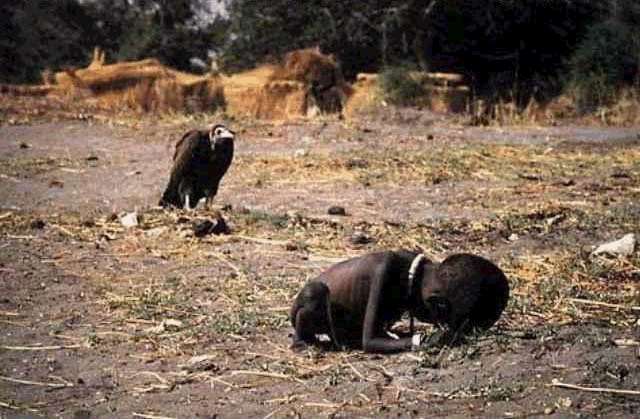 Ekonomik kalkınma, büyüme ile birlikte          ortaya çıkan  yapısal değişimler sürecidir. 

Ekonomik kalkınma, büyüme ile birlikte bir toplumda eğitim, sağlık ve beslenme olanaklarının yaygınlaştırılması ve iyileştirilmesi, mevcut üretim faktörlerinin miktarının yanı sıra kalitesinin artırılması, toplumun temel ihtiyaçlarla donatılması, bölgesel ve uluslararası gelişmişlik farklılıklarının giderilmesi, toplumsal ve bireysel kararlarda duygusallığın yerine akılcılığın ön planda tutulması ve sosyo-kültürel dokunun geliştirilmesi  sürecidir.
KALKINMANIN  TANIMI
Kalkınma belirli bir durumdan daha iyi bir duruma yönelen dinamik bir harekettir.
Kalkınma, düşük fert başına gelir (per capita income) düzeyinden, yüksek fert başına gelir düzeyine ulaşmaktır.
Kalkınma bir yapı (structure) değişikliği, yani bir yapıdan diğerine geçiştir.
Kalkınma, toplumsal davranışlarda, alışkanlık ve değer yargılarında bir değişmedir.
Kalkınma , reel gelir artışıdır.
Kalkınma, eğitim anlayışının değişmesidir.
Kalkınma yeni bir üretim fonksiyonu olup, emeğin verimini artırmaktır.
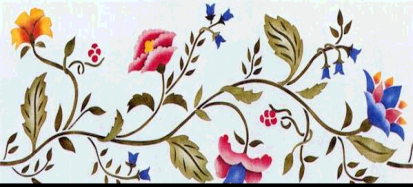 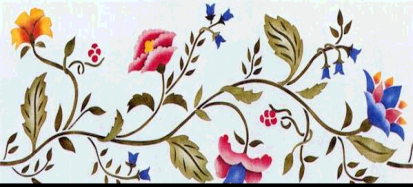 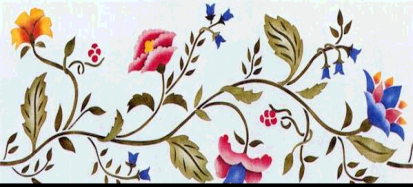 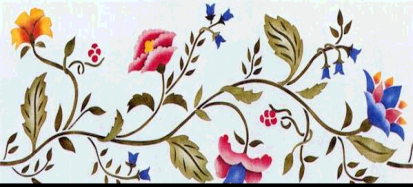 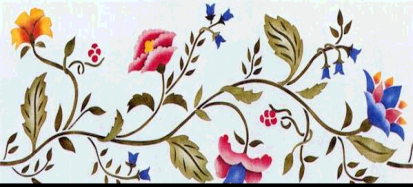 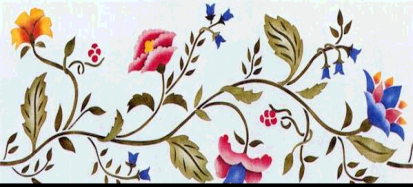 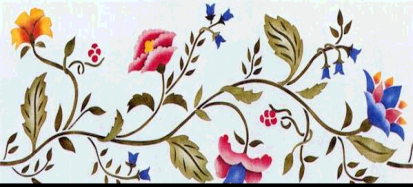 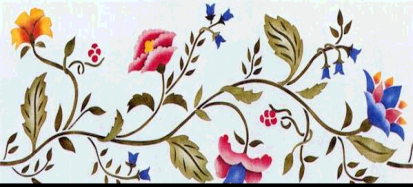 Kalkınma  tanımlarının çelişik yönleri
Üretilen mal ve hizmet miktarının artışı, yüksek bir refah düzeyinin göstergesi olmayabilir.
(2011 de FBDG’i  $37.691  olan ABD’de bile   milyonlarca insan evsiz olup, sokaklarda yaşamaktadır. 2011 yılında Türkiye’de FBDG’in $5.741 olduğu düşünüldüğünde sonuç daha çarpıcı bir hal almaktadır.)
 Tüketilen mal ve hizmet miktarının artışı, yüksek bir refah düzeyinin göstergesi olmayabilir.
(Günümüzde azgelişmiş ülkelerde gösteriş-etkisi ile aşırı tüketim kalıpları, israf, kalkınmanın önemli engelleyicileri arasında yer alır).
 Üretim faktörlerinin miktarsal artışı veya ekonomik kaynakların çokluğu kalkınma için yeterli değildir.
(Günümüzde AGÜ’lerin çoğunun sahip olduğu ekonomik kaynaklar, gelişmiş ülkelerinkinden fazladır. AGÜ’ler,kaynak zengini; ancak organizasyon fakiri olduklarından bu zenginlikten yararlanamamaktadırlar).
Her hakkı saklıdır. İ.BARAY - H.A.EGELİ - M.TUNÇ-B.KARŞIYAKALI
Kalkınma  tanımlarının çelişik yönleri
                                                (devam)
Tüm kalkınma tanımlarının ortak özelliği, insana yönelik olmasıdır.
(Her ülke aynı dünyada bulunduğundan kalkınma, insan içindir. Ne var ki, günümüzde kalkınma süreçlerinde GÜ’ler, AGÜ’ler üzerindeki politik ve ekonomik baskılarını artırmaktadırlar. 18. ve 19.yüzyıldaki doğal kaynaklara dayalı klasik sömürgecilik anlayışı, bugün yerini çağdaş sömürü anlayışına terk etmiş bulunmaktadır).

 Büyüme ile birlikte ortaya çıkan her yapısal değişim kalkınma değildir.
(Kalkınmadan söz edebilmek için yapısal değişim sürecinin toplum yararına ortaya çıkması gereği vardır. Örneğin büyüme hızı pozitif olduğu halde toplumda fırsat eşitsizlikleri yaygınlaşıyor, gelir dağılımı bozuluyor, demokratik hak ve özgürlükler kısıtlanıyor ise, bu ekonomi büyümekte; ancak kalkınamamaktadır).
BİR BİLİM OLARAK KALKINMANIN ÖZELLİKLERİ
KalkInma çok-yönlü (multi-diciplinary, inter-diciplinary)     bir bilim dalıdır.

 KalkInma, hetorojen bir bilim dalıdır.

 Kalkınma, insan ve toplum yararına bir bilim dalıdır.

 Kalkınma, yalnızca sayısal olmayıp, aynı zamanda niteliksel boyutlu bir bilim dalıdır.

 Kalkınma, -her bilim dalında olduğu gibi- kendine özgü bir terminolojiye sahiptir.

 Kalkınma, henüz kuramsal bütüncüllüğe sahip olmayan bir bilim dalıdır.
Her hakkı saklıdır. İ.BARAY - H.A.EGELİ - M.TUNÇ-B.KARŞIYAKALI
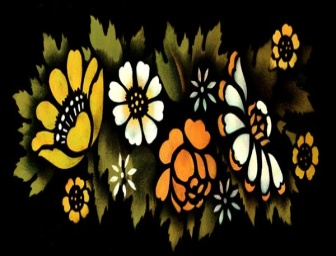 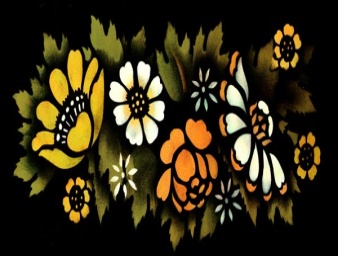 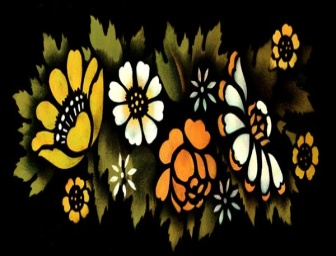 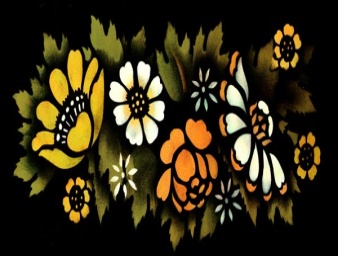 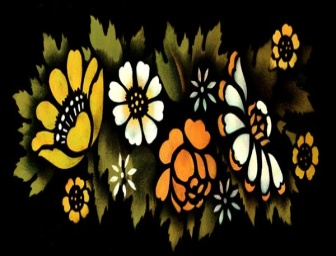 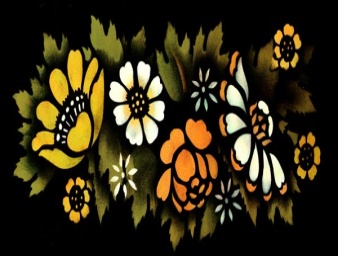 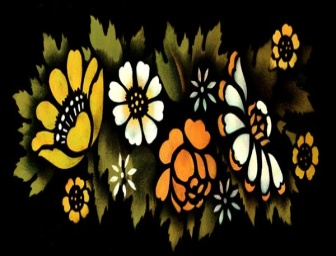 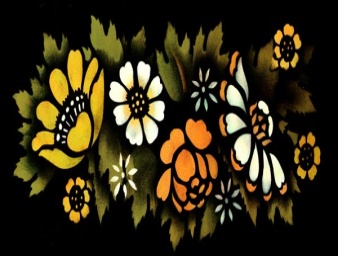 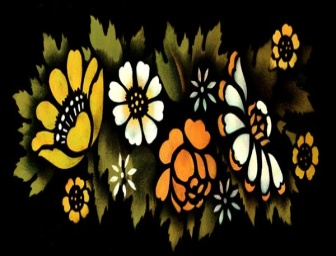 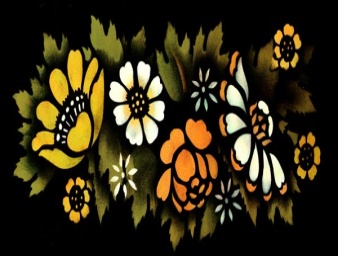 KALKINMANIN  AMAÇLARI
Ekonomik  bağımsızlığı sağlamak.
 Fert başına düşen geliri arttırmak.
 Yaşamsal ihtiyaçları karşılamak.
 Ekonomide sürekli ve dengeli bir reel gelir  artışını sağlamak.
 Daha fazla boş zaman yaratarak insan yaşamını uzatan ve kolaylaştıran bir yaşam anlayışını sağlamak.
 Toplumsal  kültür değerlerin geliştirilmesini sağlamak.
 Çağdaş teknolojik gelişmelerin toplum tarafından kullanımını sağlamak.
Gelişme
İktisadi gelişme; kişi başına düşen gelirdeki artış oranının yanında ülkenin ekonomik, toplumsal, kültürel yapısının da olumlu olarak değişmesini içine alır. Ekonomik gelişme içinde olan ülkelerde üretim faktörlerinin kullanım oranları artar. Sanayi ve teknolojinin ihracattaki payı ile birlikte ülkenin toplumsal, sosyal, kültürel yapısında olumlu değişmeler meydana gelir.
Büyüme-Kalkınma ve Gelişme karşılaştırması
Büyüme-Kalkınma ve Gelişme karşılaştırması
Sağlık, eğitim, sosyal güvenlik, gelir dağılımı, istihdam, can ve mal güvenliği, fikir ve vicdan hürriyeti, insan hakları, çevre, demokrasi, teknoloji, bilim, sanat, kültür, opera, tiyatro, konser gibi alanlarda ülke insanına çağdaş insanların sahip oldukları imkânlar sağlanamıyor ise, büyüme de kalkınma da bir anlam ifade etmez.
Büyüme olmadan, kalkınma ve gelişme olamaz ama, her büyüme mutlaka kalkınma ve gelişmeye dönüşmez.
Ekonomik Kalkınma beş öğeyi bir araya getirmelidir:
Kendi kendisini sürdürebilen büyüme
 Üretim kalıplarında yapısal değişim
 Teknolojik ilerleme
 Sosyal, politik ve kurumsal modernleşme
 İnsani koşullarda geniş çaplı iyileştirmeler.
BÜYÜME VE KALKINMA ARASINDAKİ AYRIM
Alfred Amonn 1944 yılında ülke ekonomisinin zaman içinde iki yönde değişim göstereceğini ifade etmiştir:
- Gövdesi ile büyür ve genişler. Nüfusu artar, işgücü çoğalır, üretim faktörlerinde artışlar olur.
- Bünye ve çatısı ile değişir. Milli hasıla içinde tarım, sanayi  ve hizmet sektörlerinin payları değişir. İşgücünün bu sektörlerde dağılımı farklılaşır, alt yapıda çeşitli değişmeler meydana gelir.
İKTİSADİ BÜYÜME VE KALKINMA AYRIMI
İktisadi büyüme ve iktisadi kalkınma arasındaki farklılıklar şu şekilde ortaya konulabilir:
- Büyüme zengin ülkeler için geçerliyken kalkınma fakir ülkeler için geçerlidir.
- Büyüme genellikle endojen (spontane) değişkenlerin etkisiyle gerçekleşirken, kalkınma exojen (uyarılma)değişkenlerin etkisiyle gerçekleşir.
40
İKTİSADİ BÜYÜME VE KALKINMA AYRIMI
- Ekonomik kalkınma makro bir değişken ve süreçtir. İktisadi büyüme ise hem makro hem mikro özelliklere sahiptir. Bu bağlamda kalkınma daha geniş kapsamlıdır ve büyümeyi de içerir.
- Büyüme iktisat teorisi, kalkınma ise iktisat politikası kapsamında incelenir.
- İktisadi büyüme ve kalkınma arasındaki ilişkilerin farklılık boyutu dışında birbirini tamamlama ya da etkileme boyutu da vardır.
41
İktisadi Büyüme, Kalkınma ve Gelir Dağılımı
Kalkınma ve büyüme arasındaki ilişki karmaşıktır. Büyüme ile birlikte kalkınmanın da sağlanacağı düşünülse de kişi başına gelir kalkınmayı sağlamak ve ölçmek için iyi bir gösterge değildir. GSMY ile kalkınma ilişkisi artan gelirin nasıl dağıldığı ve kullanıldığı ile ilgilidir.
Ekonomik kalkınmanın nasıl gerçekleştiğini anlamak için az gelişmiş ülkelerin ortak özelliklerine bakalım.
a) Düşük Gelir Düzeyi. Az gelişmiş ülkelerde kişi başına düşen gelir gelişmiş ülkelere göre düşüktür. Dünya Bankası sınıflandırmasına göre ülkeler kişi başına düşen gelirelerine göre;
Düşük gelirli ülkeler ($755 veya daha az) Afrika ülkelerinin çoğu
Alt orta gelirli ülkeler($756 - $2995) Bazı Latin Amerika ülkeleri
Üst orta gelirli ülkeler($ $9265) Bazı Asya ve Latin Amerika ülk
Yüksek gelirli ülkeler($9265 veya daha fazla) ABD, Avrupa, Avustralya
Az gelişmiş Ülkelerin Ortak Özellikleri
b) Gelir Dağılımında Eşitsizlik. Genelde az gelişmiş ülkelerde gelir dağılımı eşit değildir. Zenginler, çok zengin, fakirler çok fakirdir. 
c) Yoksulluk. Düşük gelir düzeyi ve eşitsiz gelir dağılımının bir sonucu olarak az gelişmiş ülkelerde yoksulluk büyük boyutlardadır. Pakistan, Bangladeş, Endonezya gibi Asya ülkeleriyle, Afrika ülkelerinin çoğu çok yoksuldur.
d) Sanayi Sektörünün Gelişmemiş Olması. Gelişmiş ülkeler aynı zamanda sanayileşmiş ülkelerdir. Az gelişmiş ülkelerde ise tarım sektörü önemli yer tutar, sanayi gelişmemiştir. Gelişmiş ülkelerde nüfusun %10’ tarım sektöründe çalışırken, az gelişmiş ülkelerde bu oran ortalama olarak %35’dir.
Az gelişmiş Ülkelerin Ortak Özellikleri
e) Hızlı Nüfus Artışı. Az gelişmiş ülkelerde, gelişmiş ülkelere göre nufus artış oranı hızlıdır. Özellikle kırsal kesimde hızla artan nufüsu tarım sektörü istihdam edememekte ve şehirlere sürekli göç olmaktadır. Şehirlerde de yeterli iş olanakları olmadığından işsizlik önemli bir sorun olmaktadır.
f) Düşük Eğitim Düzeyi. Az gelişmiş ülkelerde okur yazar oranı düşüktür. Özellikle yüksek öğrenim görenlerin toplam nüfus içindeki payı düşüktür ve eğitim düzeyi de yetersizdir. Bu ülkelerde düşünmeye, sorgulamaya ve araştırmaya yönelik bir eğiyim sistemi yoktur.
Az gelişmiş Ülkelerin Ortak Özellikleri
g) Yetersiz Sağlık Hizmetleri. Az gelişmiş ülkelerde maddi olanaksızlardan dolayı yeterli sayıda sağlık elemanı olmadığından sağlık hizmetleri de yetersizdir. Bebek ölüm oranı da yüksektir.
İnsani Gelişmişlik Düzeyi
Ülkelerde gelişmişlik düzeyini belirlemek için Birleşmiş Milletler Kalkınma Programı tarafından 1990 yılında başlatılan İnsani Gelişmişlik Endeksi (Human Development Index) her yıl hazırlanmaktadır. Bu oran 0 ile 1 arasında değer almaktadır. (1 tam gelişmiş, 0 hiç gelişmemiş anlamındadır.) Bu endeksin hazırlanmasında üç genel kriter alınmaktadır.
1. Uzun ömürlülük,
2. yetişkinler için okur yazarlık,
3. yaşama standardı (satın alma gücü paritesine göre kişi başına düşen gelir)
İNSANİ GELİŞMİŞLİK İNDEKSİ
İnsani Gelişme Göstergesi (Human Development Index), Dünya'daki ülkeler için yaşam uzunluğu, okur yazar oranı, eğitim ve yaşam düzeyi doğrultusunda hazırlanan bir ölçümdür. İnsanların düzgün yaşaması, özellikle çocuk hakları için bir ölçün teşkil eder. Bu araştırma sonucunda bir ülkenin gelişmiş, gelişmekte olan ya da gelişmemiş bir ülke olduğu; bunun yanı sıra ekonomisindeki etkinin yaşam niteliği ne düzeyde etkilediğini gösterir. İlk olarak 1990 yılında yılında Pakistanlı ekonomist Mahbub ul Haq tarafından geliştirilmiştir ve 1993 yılından bu yana Birleşmiş Milletler Gelişme Programı tarafından yıllık Gelişme Raporu'nda sunulur.
İNSANİ GELİŞMİŞLİK İNDEKSİ
İnsani Gelişme Göstergesi değerlerinin bulunması, eskiden ortalama yaşam süresi, okur yazar oranı (2/3'ü) ve ilkokul, lise ve üniversite kayıtları yüzdesi (1/3'ü) ile bulunan eğitim dağılımı ile kişi başına düşen gelir ve alım gücünün Amerikan Doları'ndan hesaplanmasıyla gerçekleştirilmekteydi. Yeni hesaplama sistemi, eğitimde geçen ve geçmesi beklenen süre, doğumda yaşam beklentisi ve satın alma gücü pariteli milli geliri esas almaktadır.
 https://tr.wikipedia.org/wiki/%C4%B0nsani_Geli%C5%9Fme_Endeksi
TÜRKİYE’NİN İNSANİ GELİŞMİŞLİK DÜZEYİ
TÜRKİYE’NİN İNSANİ GELİŞMİŞLİK DÜZEYİ
İnsani gelişmedeki ilerlemenin ölçütü olan endekste, Türkiye son 28 yılda önemli bir gelişim gösterdi. Türkiye'nin 1990'da 0,579 olarak hesaplanan endeks değeri, geçen yıl 0,806'ya çıkarak toplamda yüzde 39,4'lük artış gösterdi.
Türkiye'de 1990-2018 arasında beklenen yaşam süresi 13,2 yıl, ortalama öğrenim süresi 3,1 yıl ve beklenen öğrenim süresi 7,5 yıl arttı. Ülkede kişi başına brüt milli gelir aynı dönemde yaklaşık yüzde 122,1 yükseldi.
TÜRKİYE’NİN İNSANİ GELİŞMİŞLİK DÜZEYİ
İnsani gelişim dağılımındaki eşitsizlikten arındırılmış endekste ise Türkiye'nin değeri boyut endekslerinin dağılımındaki eşitsizliğe bağlı olarak yüzde 16,2'lik bir kayıpla 0,675'e düştü. Yüksek İnsani Gelişim Endeksi değerine sahip ülkelerin eşitsizlik nedeniyle kaybı ortalama yüzde 10,7 olurken, Avrupa ve Orta Asya'da bu oran yüzde 11,7 olarak kaydedildi.
TÜRKİYE’NİN İNSANİ GELİŞMİŞLİK DÜZEYİ
Raporda, üreme sağlığı, kadının güçlendirilmesi ve ekonomik faaliyetler alanlarında cinsiyete dayalı eşitsizliklere ilişkin bulguların yer aldığı Toplumsal Cinsiyet Eşitsizliği Endeksi de açıklandı.
Kadın ve erkek kazanımları arasındaki eşitsizliklerin insani gelişmede yarattığı kaybı ortaya koyan endekse göre, Türkiye 2018'de 0,305'lik değerle 162 ülke arasında 66'ncı sırada yer aldı.
2020 İnsani Gelişme Raporu
2020 İnsani Gelişme Raporu, gezegenimizin esenliğiyle denge içinde, insanların özlemlerine odaklanacak.
COVID-19, doğa üzerindeki baskıların gelişmeyi ve daha adil toplum özlemini nasıl tehdit ettiğini gösteren, iklim değişikliği ve biyolojik çeşitlilik kaybıyla birlikte bakıldığında daha da kaygı verici olan bir uyarıdır.
COVID-19 ve insani gelişme üzerindeki benzeri görülmemiş etkileri, doğa ve gezegenimiz üzerinde yarattığımız durmak bilmez baskılarımız nedeniyle, insanların esenliğinin uğrayabileceği olası sonuçlar hakkında bir uyarıdır.
2020 İnsani Gelişme Raporu
Küresel salgın aynı zamanda, her yerdeki tehditler ortadan kaldırılmadıkça, birbirine sıkı biçimde bağlanmış olan toplumlarımızın nasıl kırılgan olduklarına da ışık tutuyor. Dahası, bu kırılganlıklar toplumlarda daha derin yarıklar oluşturuyor ve iklim değişikliği ve biyolojik çeşitlilik kaybıyla birleşince daha da kaygı verici hale geliyor.
2020 İnsani Gelişme Raporu, bu sorunları derinlemesine ele alacak ve doğa ile ilişkimizi nasıl canlandırabileceğimiz ve gezegenimizle denge içinde, insanların yaşamlarını bugün ve gelecekte nasıl iyileştirebileceğimize odaklanacak.
2020 İnsani Gelişme Raporu
“İnsanların ve gelişmenin gezegenimizden ayrı olduğunu düşünmek anlamsızdır. Biz doğanın içindeyiz. Bunu göz ardı etmek yalnız gelecek nesilleri felaket derecesinde risklerle karşı karşıya bırakmakla kalmıyor, daha bugünden birçok insanın yaşamını mahvediyor” diyor UNDP İnsani Gelişme Raporu Ofisi Direktörü Pedro Conceição.
İklim değişikliği, biyolojik çeşitlilik kaybı ve arazi kullanım değişikliği, insan türünün 200.000 ve Yerküre’nin 4,6 milyar yıllık tarihinde eşi benzeri görülmemiş bir noktada ve insanların artık bir jeolojik kuvvet haline geldiği anda olduğumuza işaret ediyor. Kimi insanlar, bu yeni jeolojik çağı “Antroposen” olarak adlandırıyor. İnsan kaynaklı etkiler, ortak geleceğimizi tehlikeye sokuyor, daha şimdiden fırsatları ve birçok insanın geçim imkanlarını yok ediyor, mevcut eşitsizlikleri derinleştirme tehdidi yaratıyor.
2020 İnsani Gelişme Raporu
“Karşı karşıya olduğumuz risk ve tehditleri her zamankinden daha iyi anlayacak, hem de daha iyi karşı koyacak durumdayız” diyor Conceição. “Şu anda kararlı biçimde harekete geçmemiz gerek, ve eğer 2030 Sürdürülebilir Kalkınma Gündemi’nde ortaya konulan “dünyamızı dönüştürme”nin önündeki sosyal, ekonomik ve teknolojik zorluklarla yüzleşirsek, bunu gerçekleştirmemiz mümkün.”
Gelişme raporları sıklıkla ya doğaya ya da insanlara odaklanıyor. Bu aslında Antroposen çağında sahte bir ikili karşıtlıktır. Günümüzde doğa bilimleri, sosyal bilimler ve beşeri bilimler daha yoğun biçimde işbirliği yapıyor, toplumdaki tartışmalara ve kararlara ışık tutacak yeni içgörüler ortaya çıkıyor. 2020 Raporu, bu bulgulardan yararlanarak, insanlar ve gezegenin kaderini yan yana gören insan odaklı insani gelişme bakış açısıyla, gezegenimizdeki sistemlere ilişkin en yeni anlayış ile eşitsizliklerle dolu dünyamızın analizini birleştirecek.
2020 İnsani Gelişme Raporu
Sürdürülebilir Kalkınma Amaçları, dünyamızın ulaşmak istediği geleceğin resmini çizmişti. Bu rapor ise, o geleceğe bizi ulaştıracak adımları ve bu adımları nasıl atacağımızı tartışacak. Değişen sosyal normlar ve değerlerin gücü, bilim ve teknolojinin rolü, doğa temelli çözümlerin yaygınlaştırılması, sermaye ve kaynakların tahsisinde değişen piyasa teşviklerini değerlendirecek.
Ekosistemlerin evrimi ve insanlarla etkileşimine ilişkin içgörüler sunan, karar süreçlerine rehberlik edecek yeni ölçüler de ortaya konulacak. https://www.tr.undp.org/content/turkey/tr/home/presscenter/articles/2020/06/HDR-2020.html